République Algérienne Démocratique et Populaire Ministère de l’Enseignement Supérieur et de la Recherche ScientifiqueUniversité A.MIRA-BEJAIAFaculté des Lettres et des Langues Département de français
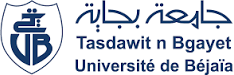 Module d’enseignement :Sémiologie 
             
                Présenté par BELLIL K.  

Source du TD: https://www.mooverflow.com/la-symbolique-des-formes/ 

        Public ciblé : Master I. Sciences du langage G1
      
2023/2024
LA SYMBOLIQUE DES FORMES
	Comme les couleurs, les formes influencent notre perception des choses qui nous entourent.

	Chaque forme, chaque symbole a une signification et a le pouvoir de nous influencer et  d’évoquer un sentiment. Nous les analysons consciemment ou inconsciemment. On distingue 3 formes géométriques primaires : le carré, le triangle et le cercle.
Les lignes

Ligne horizontale

Symbolise le calme, la stabilité et la sérénité.
Utilisation à double tranchant :
perfection/souplesse ou mou/naïf !
Force tranquille : non adaptée pour une entreprise qui se veut énergique.
Évoque une certaine confiance et un calme.
La ligne horizontale est parfaite pour présenter une chaîne thermale.
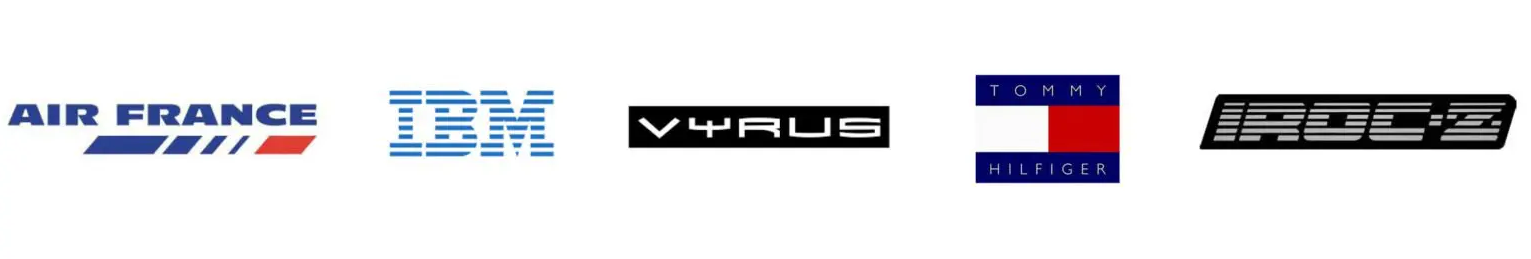 Ligne verticale

Symbolise la force, la dignité, la simplicité, la vérité, mais aussi la rigueur et la détermination.

Représente le Divin en reliant le supérieur et l’inférieur. 

Une fois placée à la verticale, la notion d’équilibre entre en jeu.
Forme utile pour des entreprises cherchant à élever leurs clients (formations, aides scolaires, développement personnel).
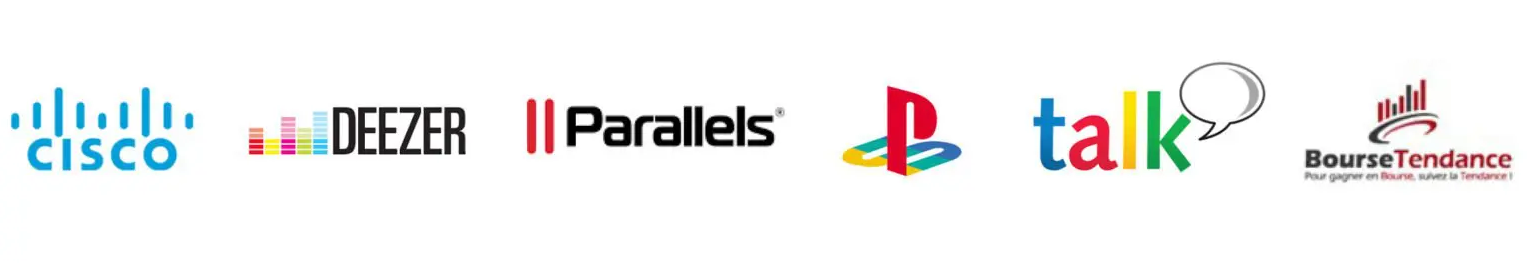 Ligne diagonale
Symbolise le dynamisme, le mouvement, une progression ou une ascension.
Vers le bas : régression, désillusion, décroissance.
Vers le haut : croissance, progression, dynamisme.
La diagonale est utilisé en grande majorité pour représenter une progression.
La diagonale vers le bas est utile pour une entreprise cherchant à faire diminuer des taux de remboursement de crédit. Vers le haut, elle peut être utile pour les investissements.
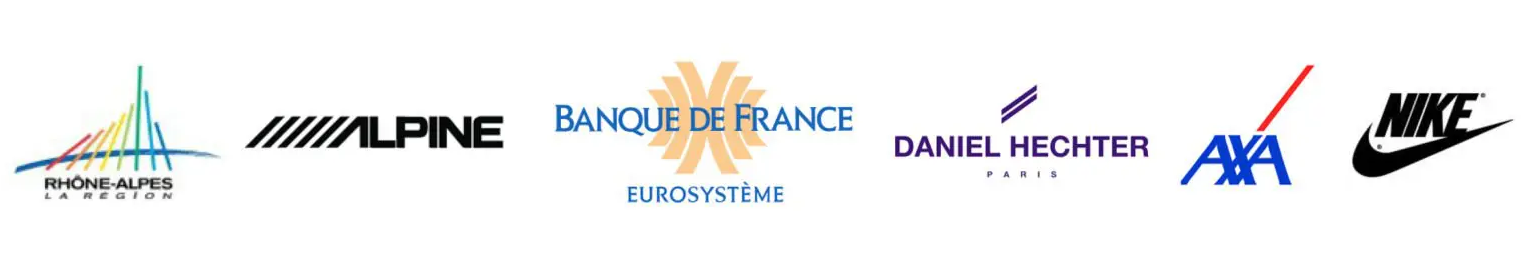 Les formes géométriques
Carrées
Symbolise la matière, la Terre, le concret, la sécurité et de la manifestation. 
Représente la construction humaine = véhicule des notions d’entreprise, de fabrication humaine.
Reflète des idées/actions structurées, organisées.
Efficace si vous êtes dans la comptabilité ou le conseil en finance.
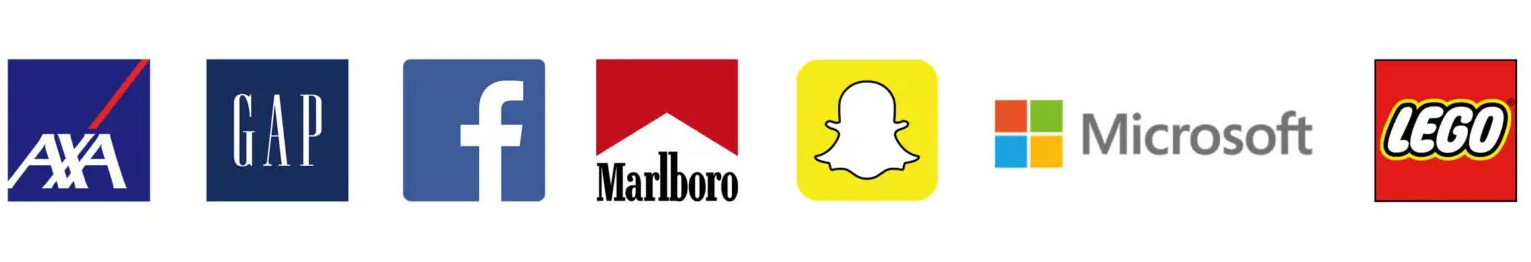 Losange
Symbolise la vie, le passage, l’échange, la fécondité, la vie, et la transmission.
Pour un message féminin = arrondir les angles est une très bonne idée.
Pour un message masculin = les bords bien pointus seront tout à fait adaptés.
Forme utile pour des magasins pour femmes et/ou enfants. Le losange inspire la notion de cycle, il est souvent utilisé dans des représentations magiques.
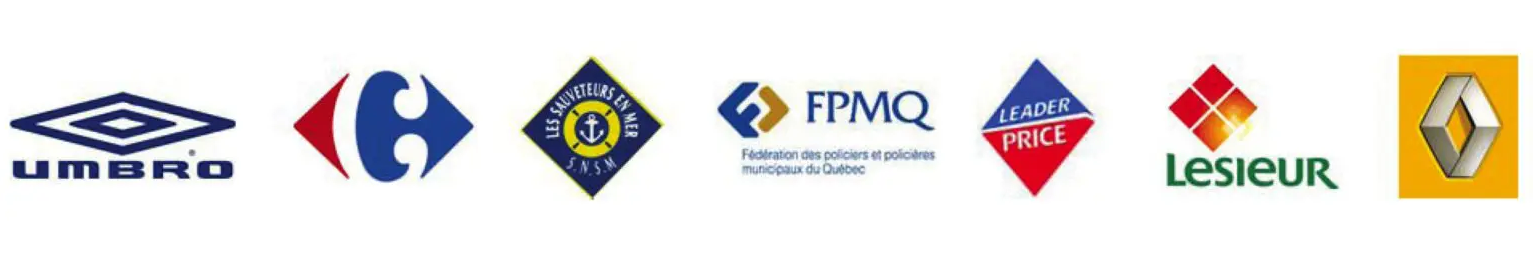 Rectangle
Symbolise la construction humaine (dans la nature il n’y a pas d’angle droit).
Le rectangle horizontal
Sentiment de stabilité, de calme, de repos.
Forme symbolique paisible = rend votre illustration plus statique.
 Le rectangle vertical
Inspire la puissance, la force, le dynamisme, l’assurance, la grandeur…
Représente également l’Homme.
Cette forme peut convenir à une agence de voyage qui voudra faire penser dans son logo à un paysage.
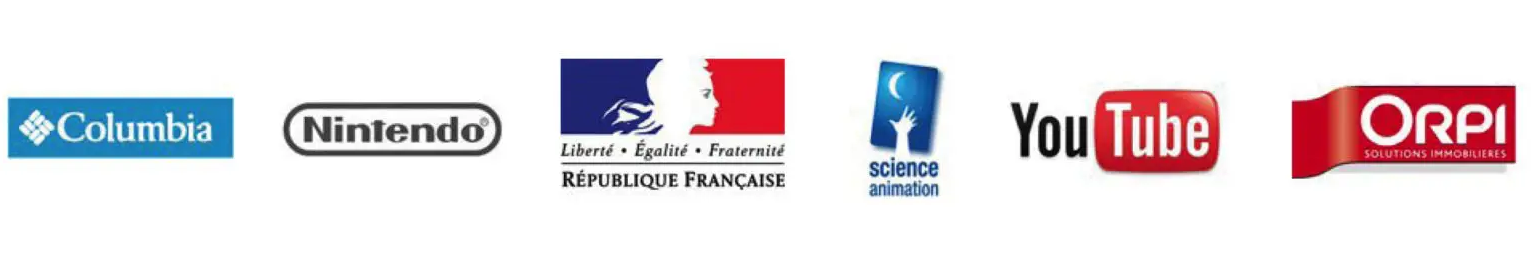 Triangle
Symbolise l’harmonie, la proportion, l’équilibre, la stabilité, le progrès et la réussite.
– Vers le haut :
Masculinité, puissance et virilité. 
Sa base plane fait de cette forme le symbole de la stabilité et de l’équilibre.
– Vers le bas :
Féminité, fécondité et naissance.
Triangle vers le haut = forme très utilisée dans la finance, dans l’architecture. Vers le bas = utilisé dans la création de projet (ex. les agences immobilières).
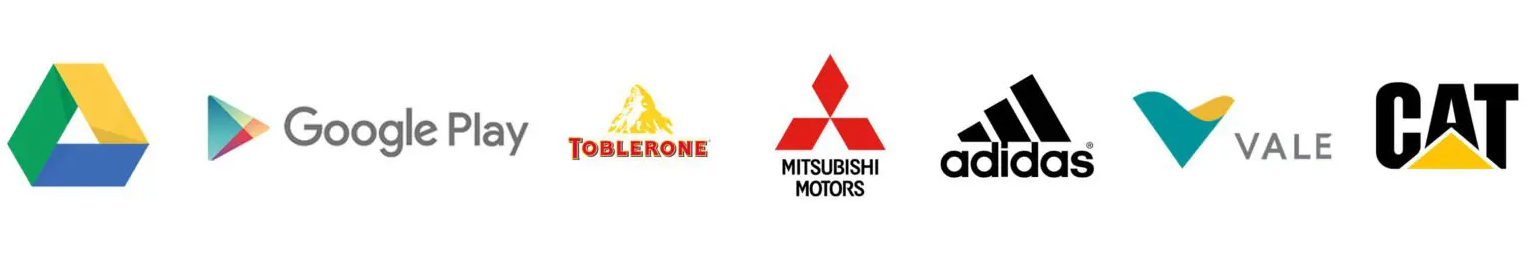 Formes polygonales (+ de 4 côtés)
Symbolise l’idée de pluralité, polyvalence et de complexité.
Cette forme sera très utile si l’entreprise veut se concentrer sur leurs atouts
Cette forme peut être  associée à la technique, aux outils technologiques, aux métiers scientifiques, pour les laboratoires ou des entreprises de recherches.
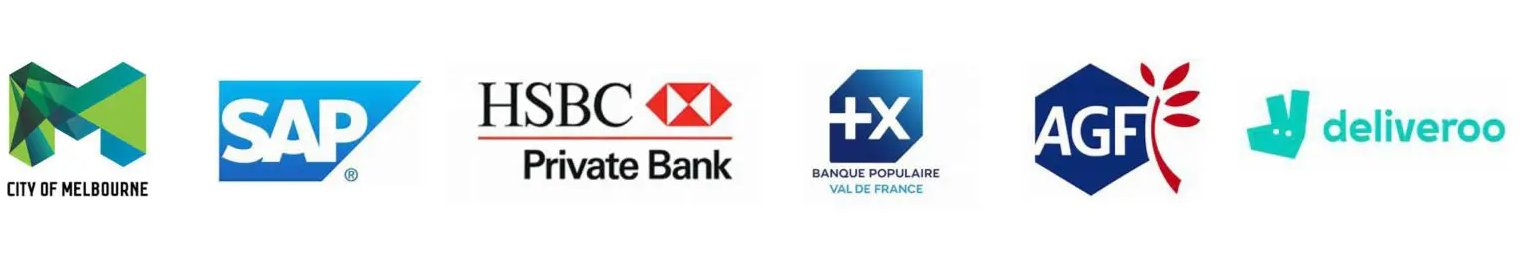 Cercle
Symbolise la perfection, l’absolu, l’infini, l’harmonie, et le naturel.
Le centre = point de départ (c’est-à-dire d’où l’on vient) ou le point d’arriver et est synonyme de stabilité et d’éternité.
La circonférence du cercle = mouvement et changement. Il représente le tout fini et infini, n’ayant ni commencement ni fin.
Forme appréciée dans les milieux artistiques ou manuels (symbolise la créativité).
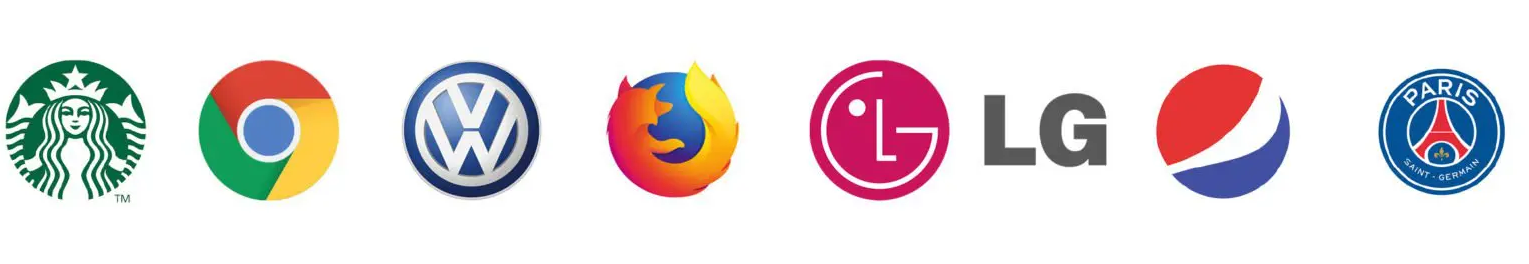 Demi-cercle
Symbolise le ciel, le visible et l’invisible, la féminité.
Véhicule la rencontre entre 2 images pour ne former plus qu’une seule idée. Ex : grand/petit, beau/moche, parfait/imparfait…
Représente la rencontre entre le Divin et l’humain, entre la perfection et l’imperfection.
Le demi cercle a un autre symbole : la démocratie, la république.
Forme parfaite pour une entreprise de cours particuliers.
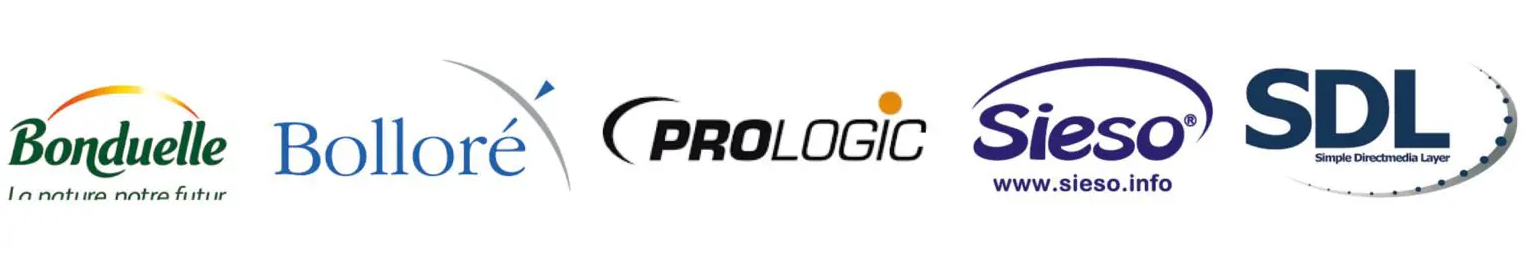 Merci de votre attention